الاساليب الكميةم.م. سوسن قاسم هادي
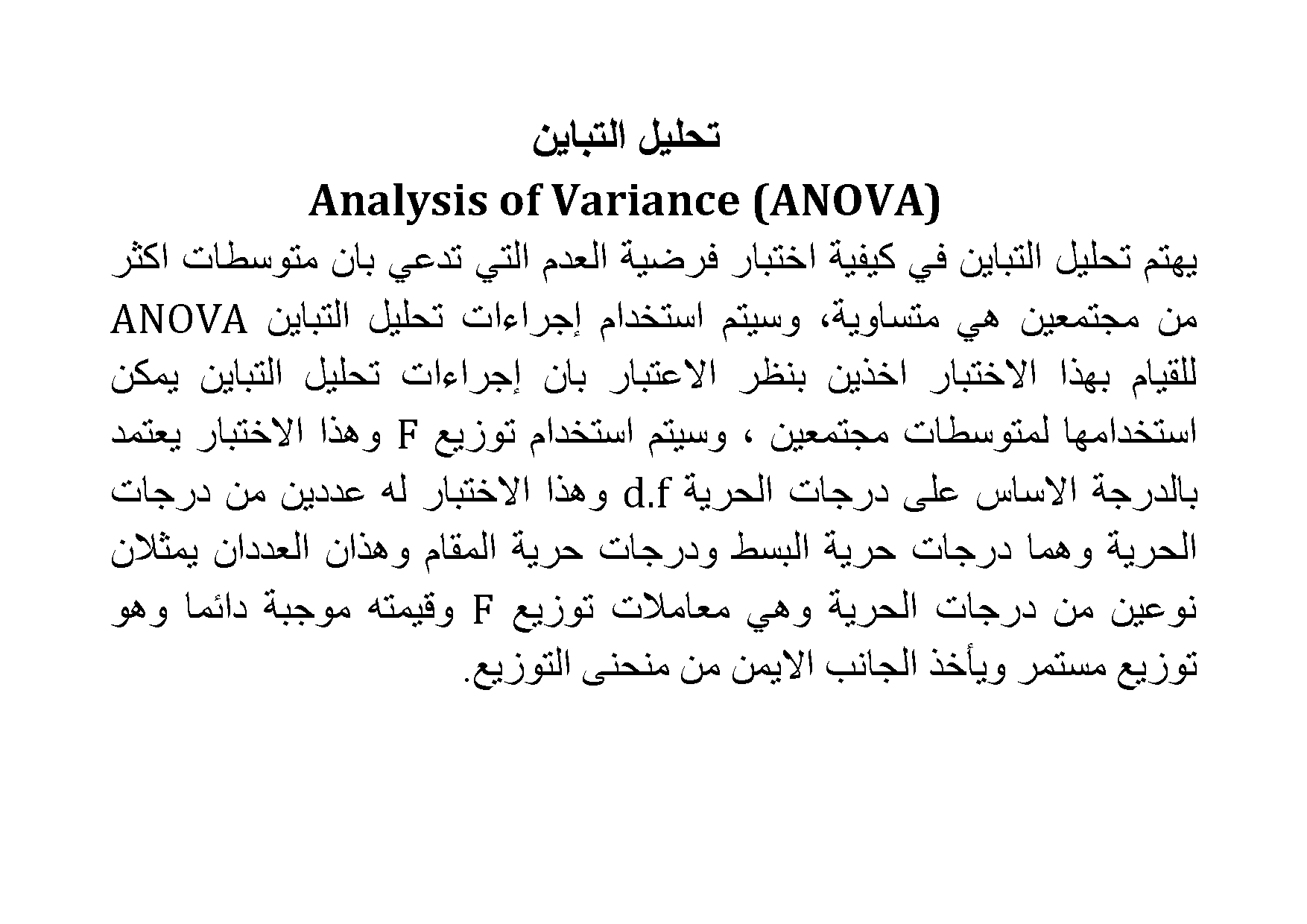 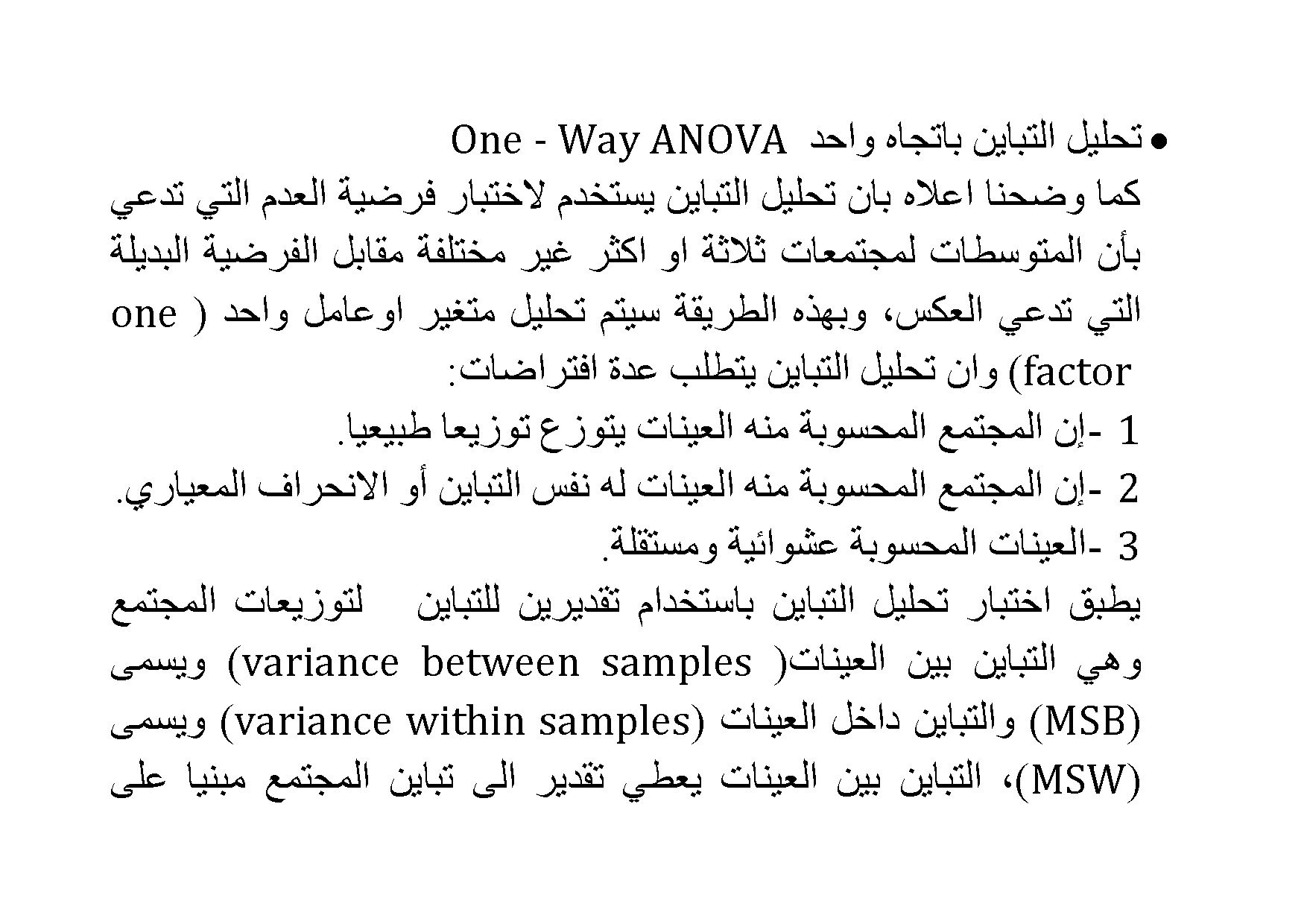 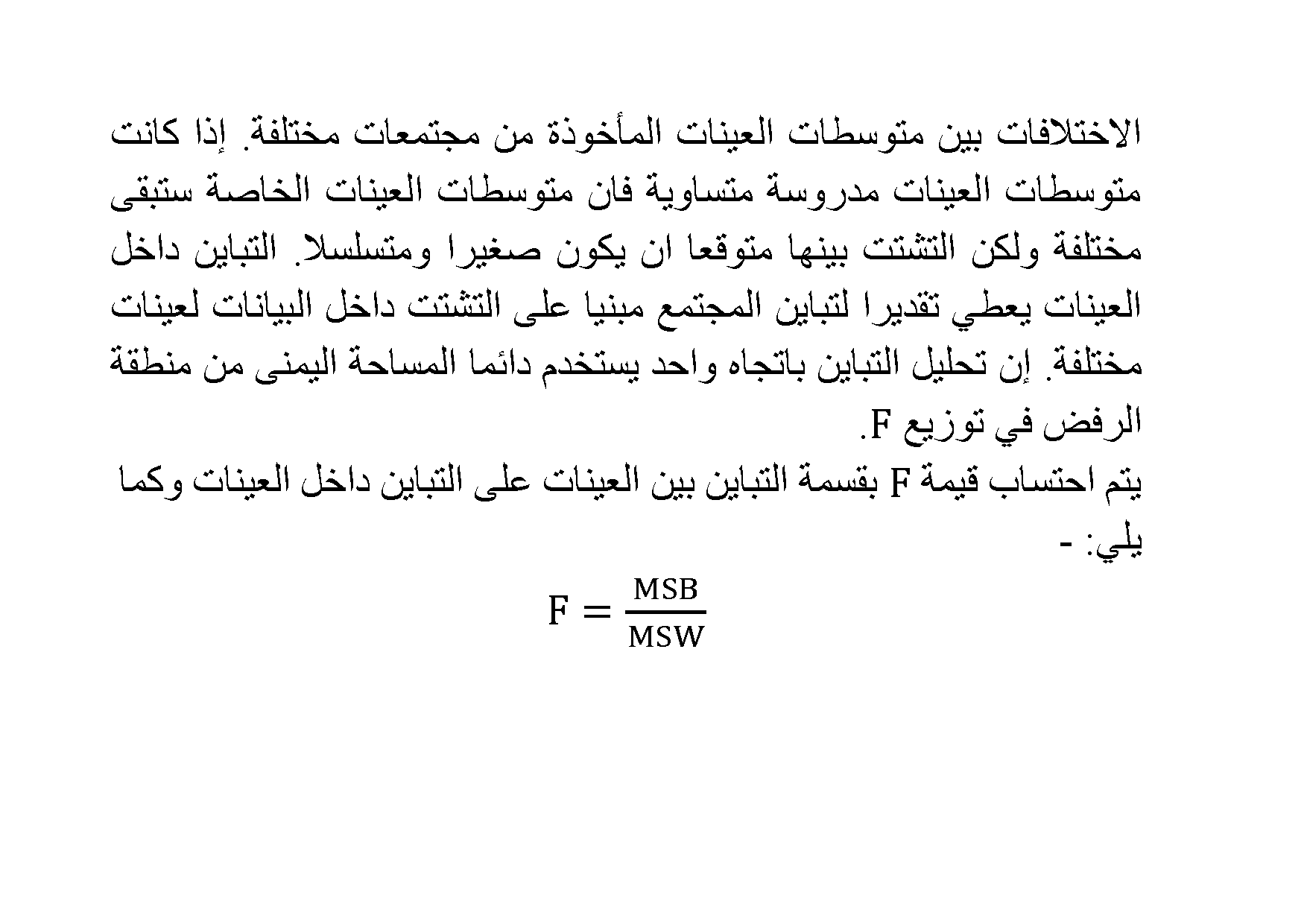 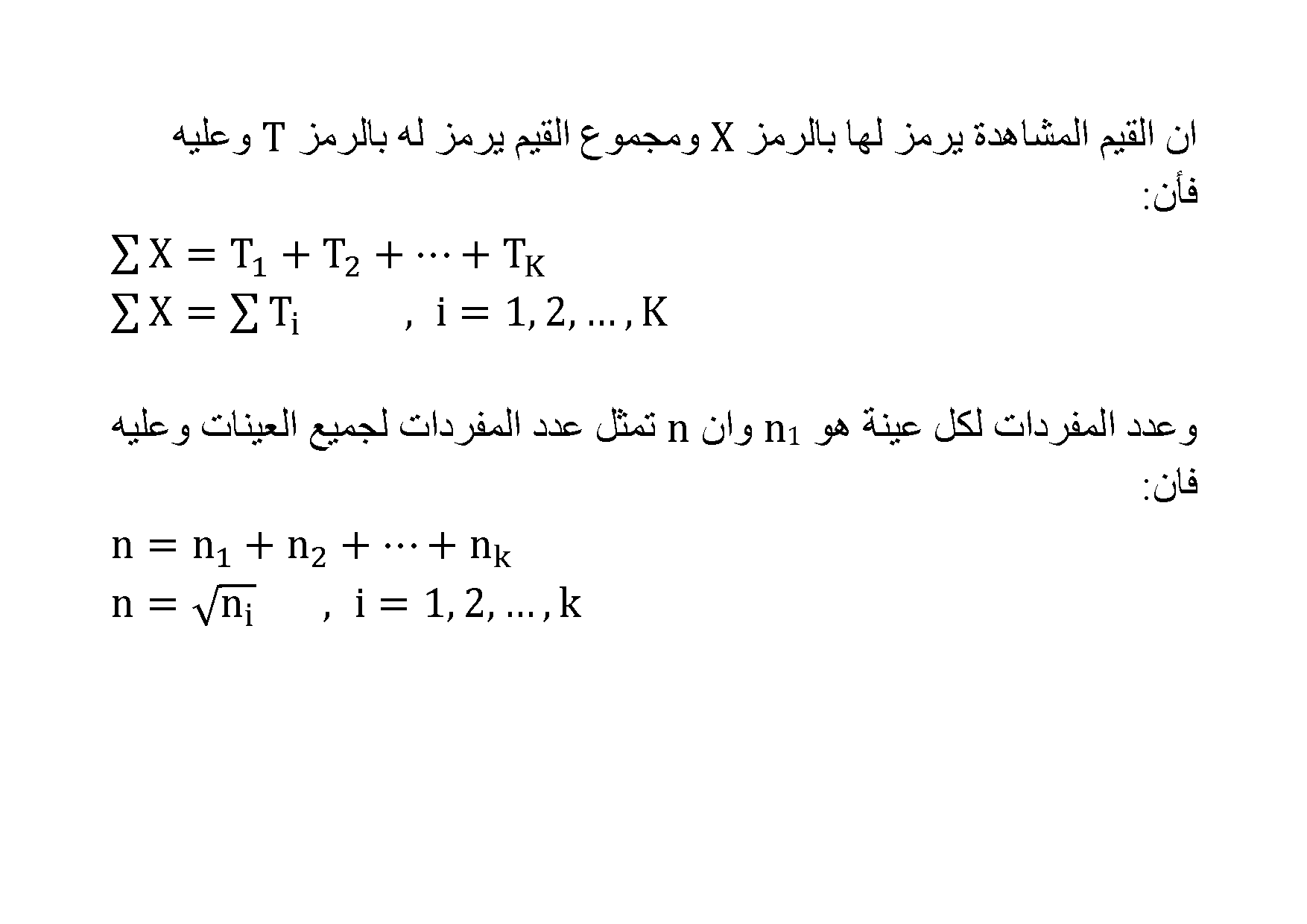 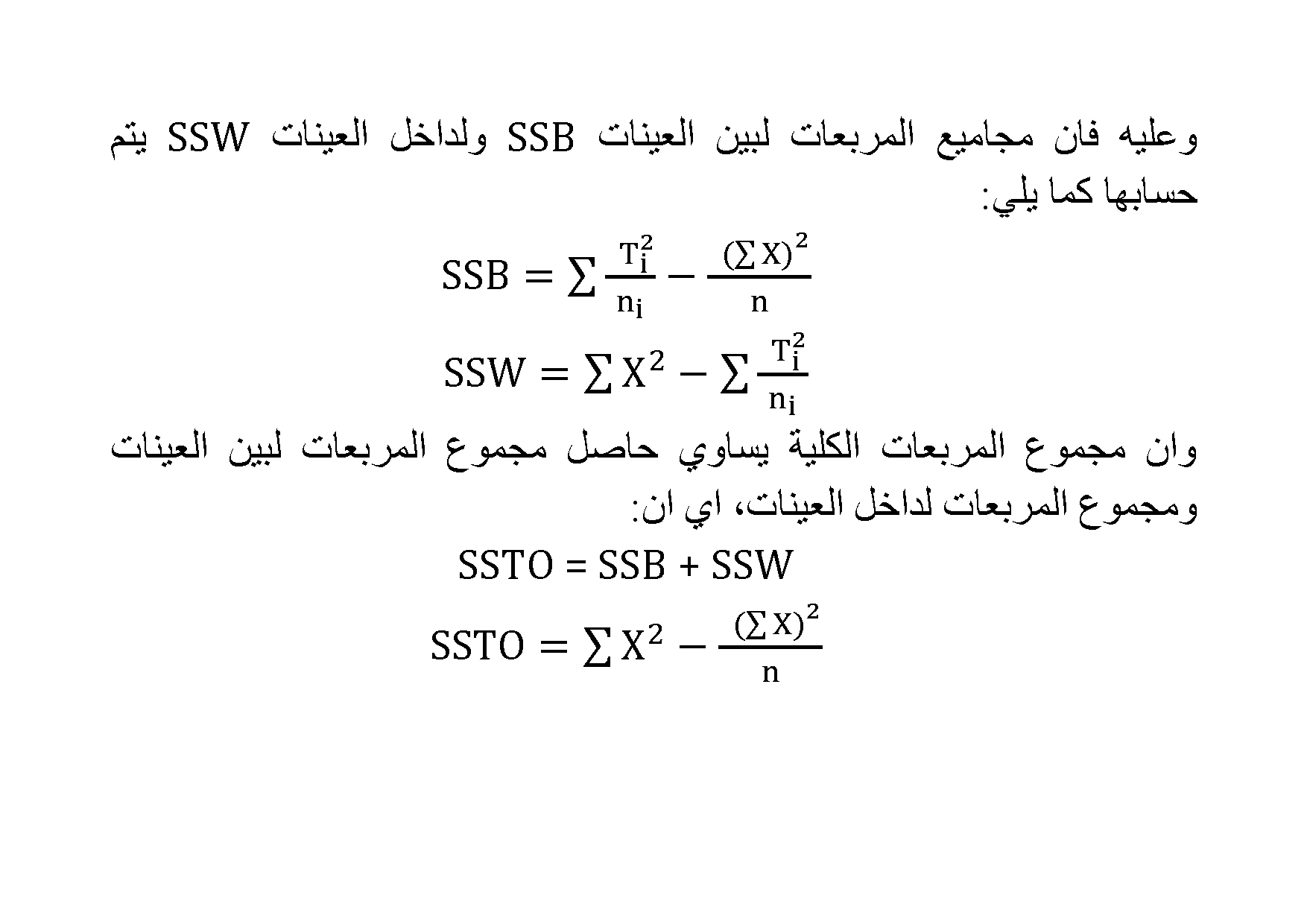 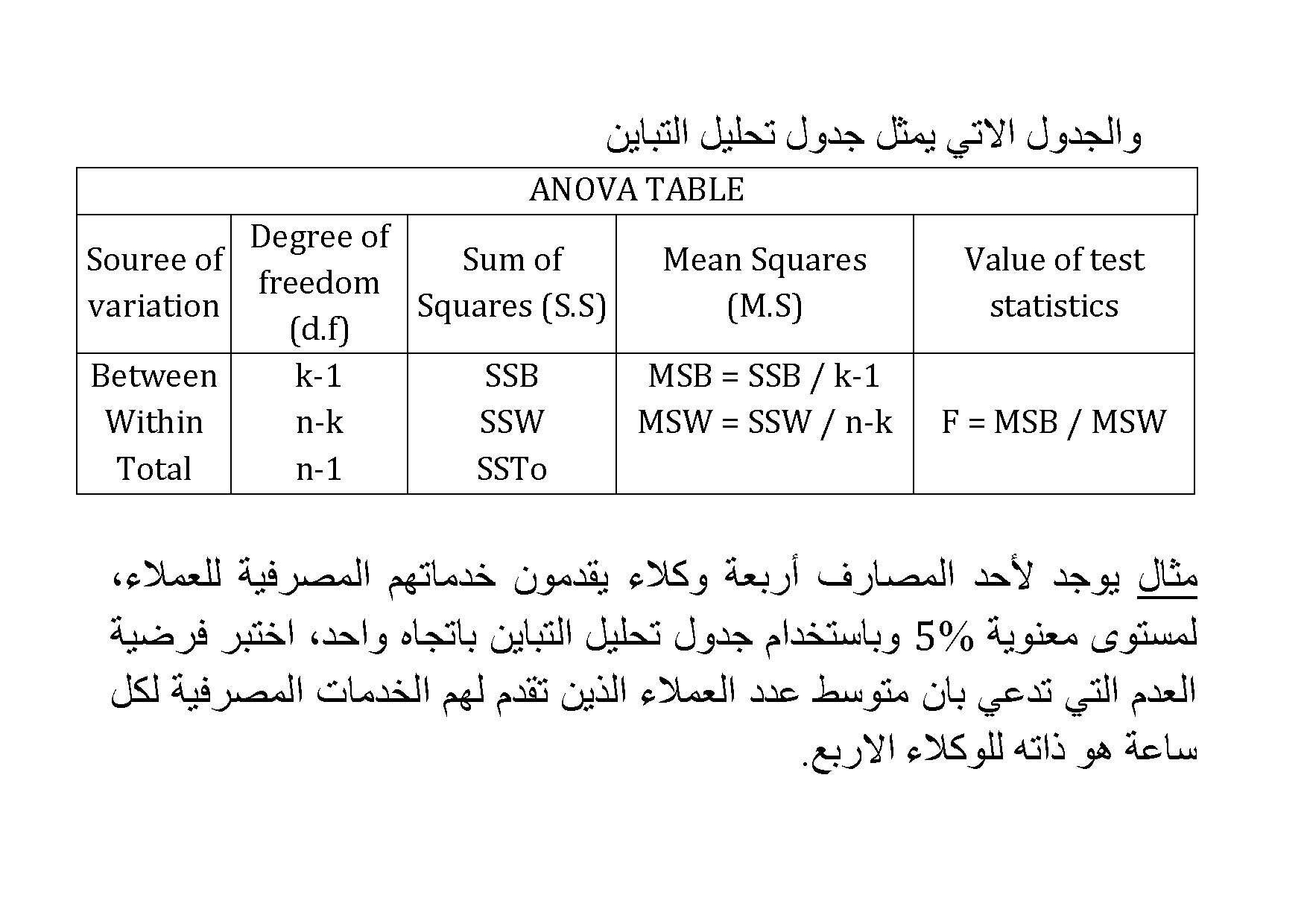 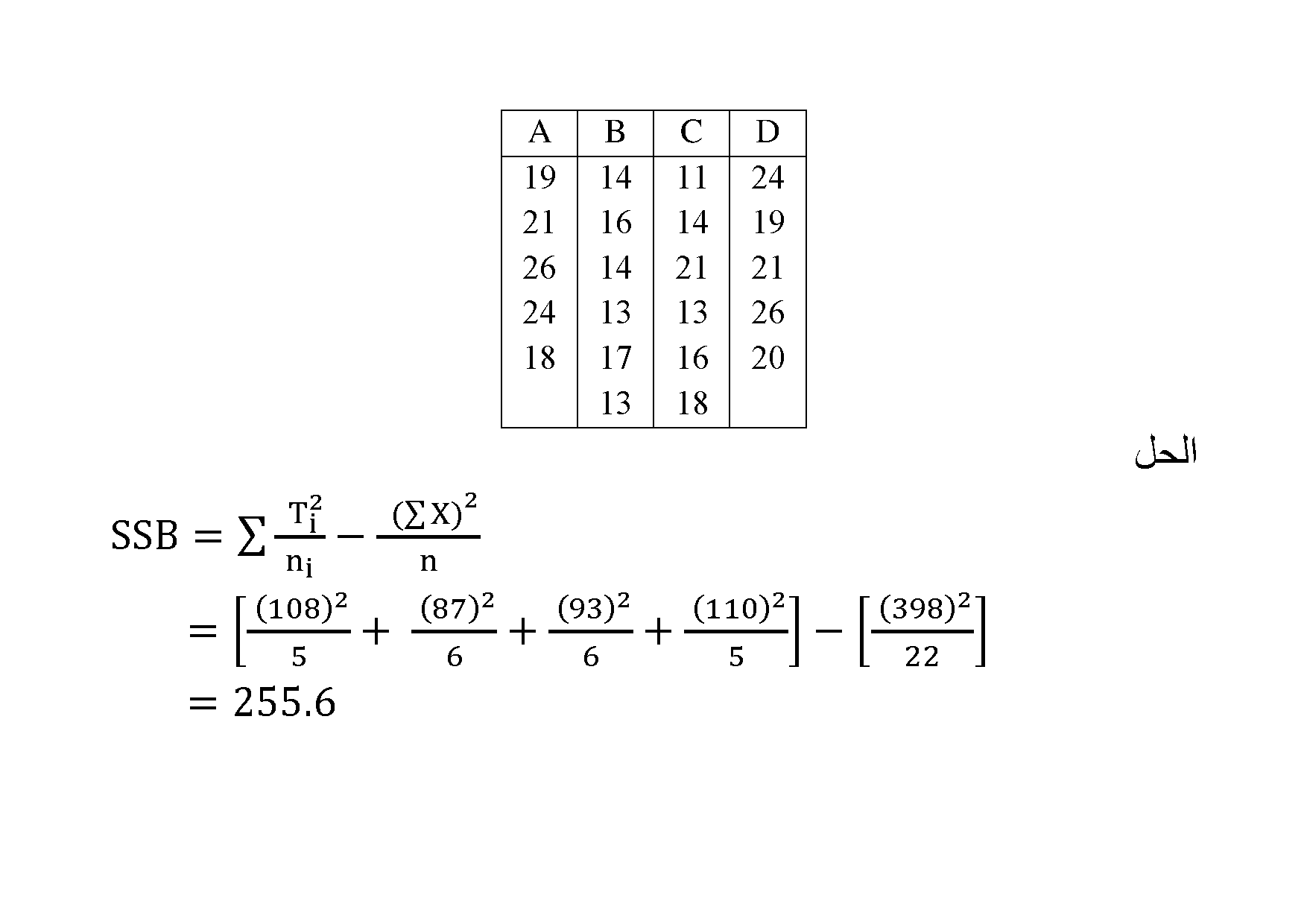 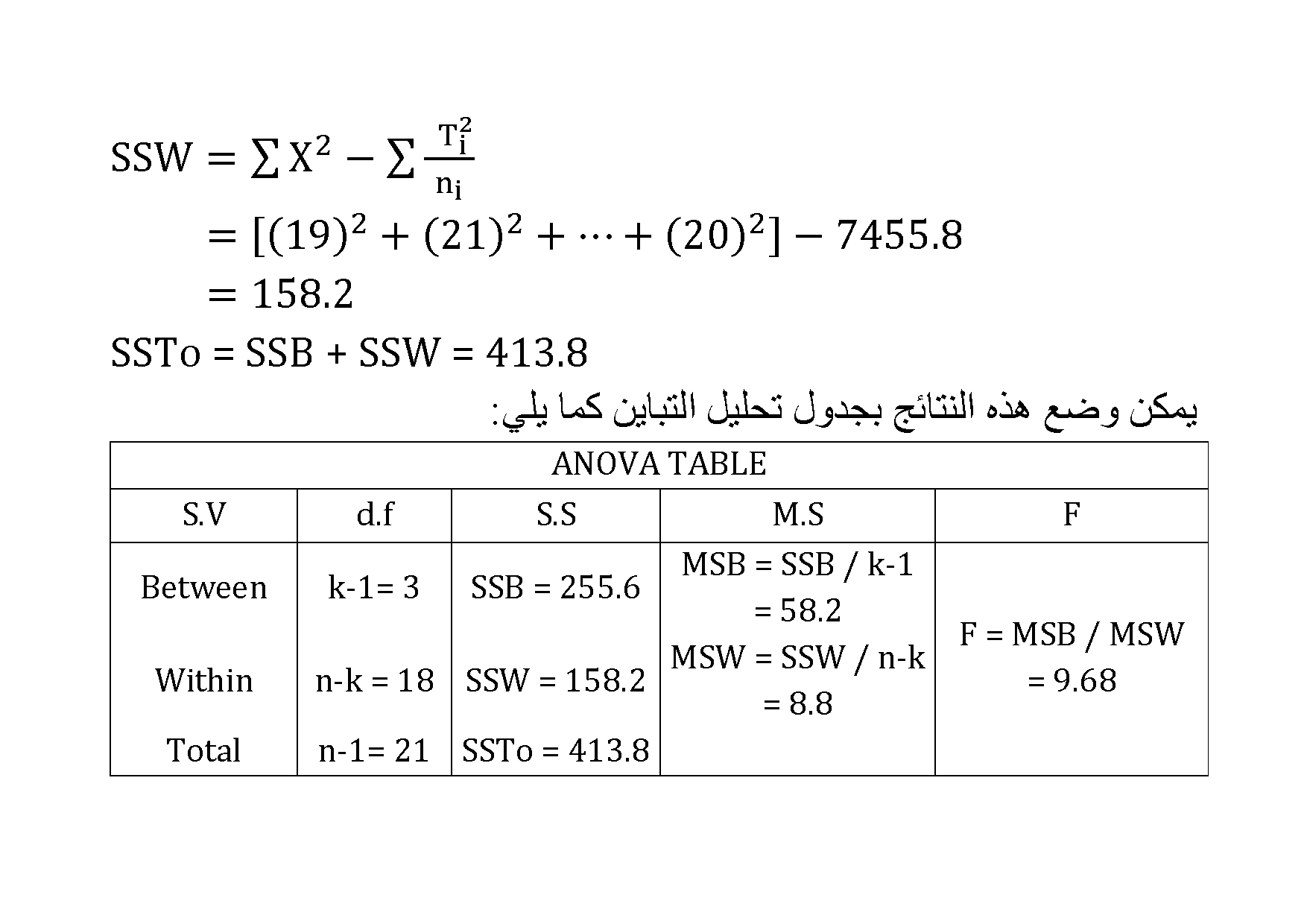 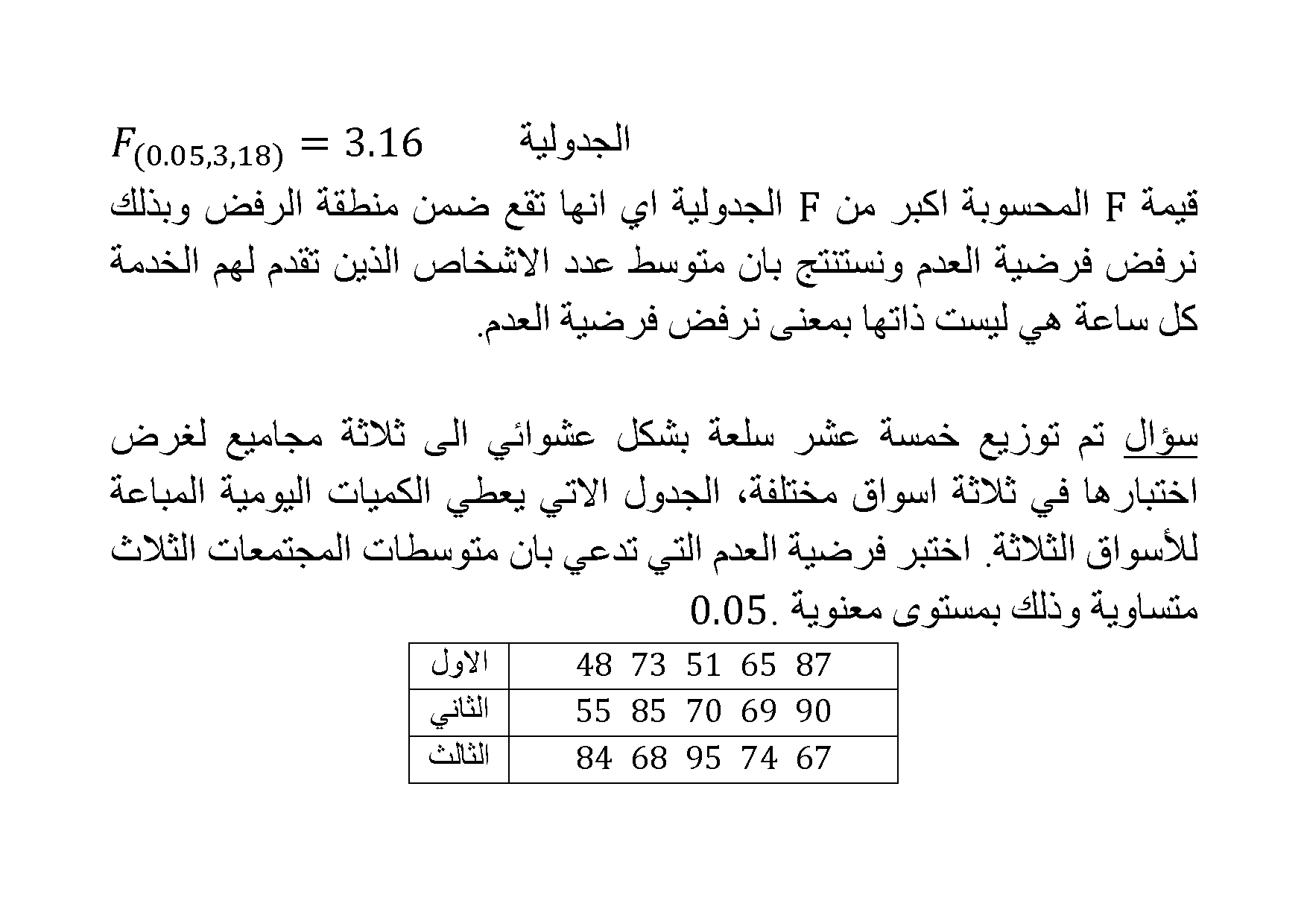 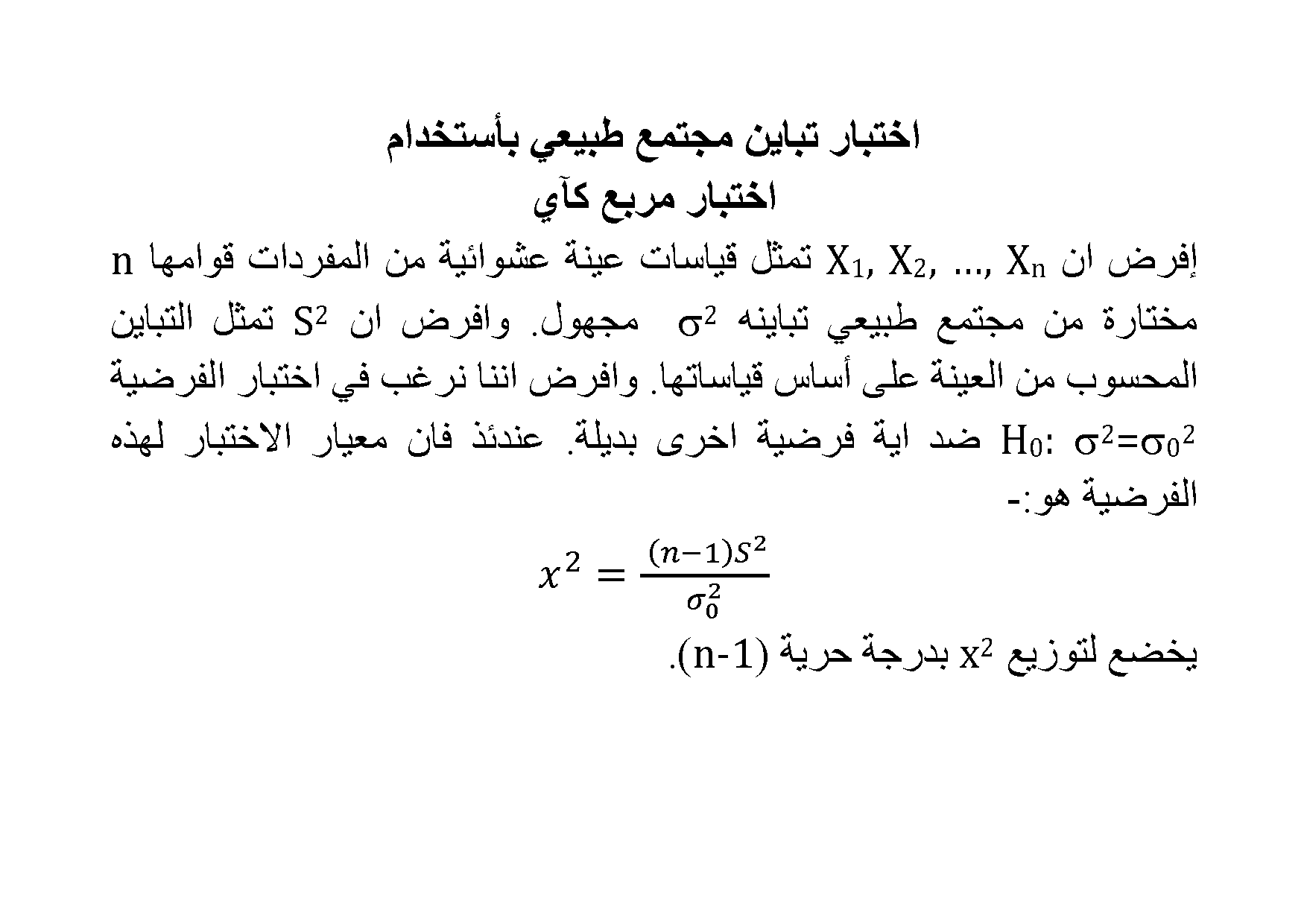 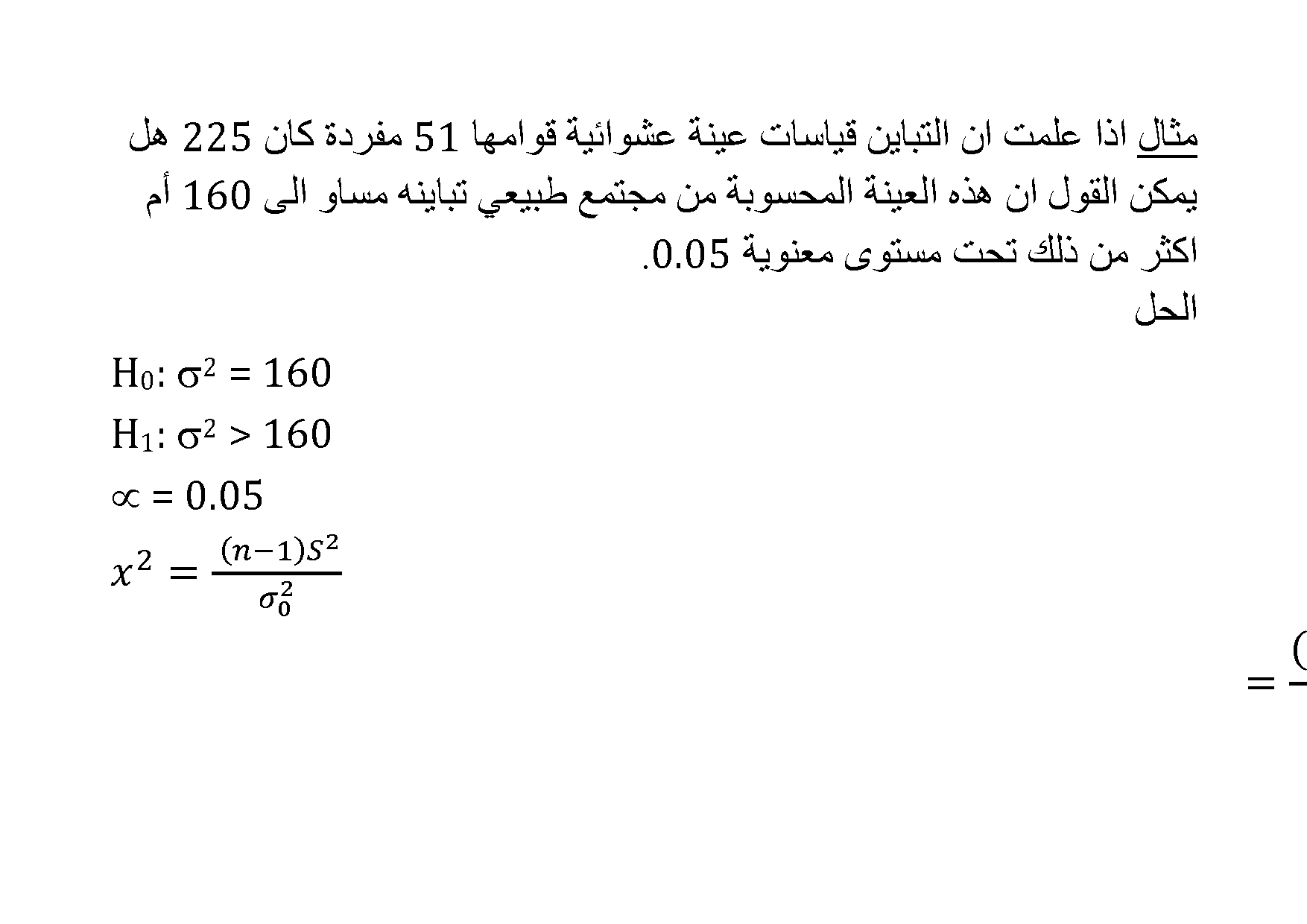 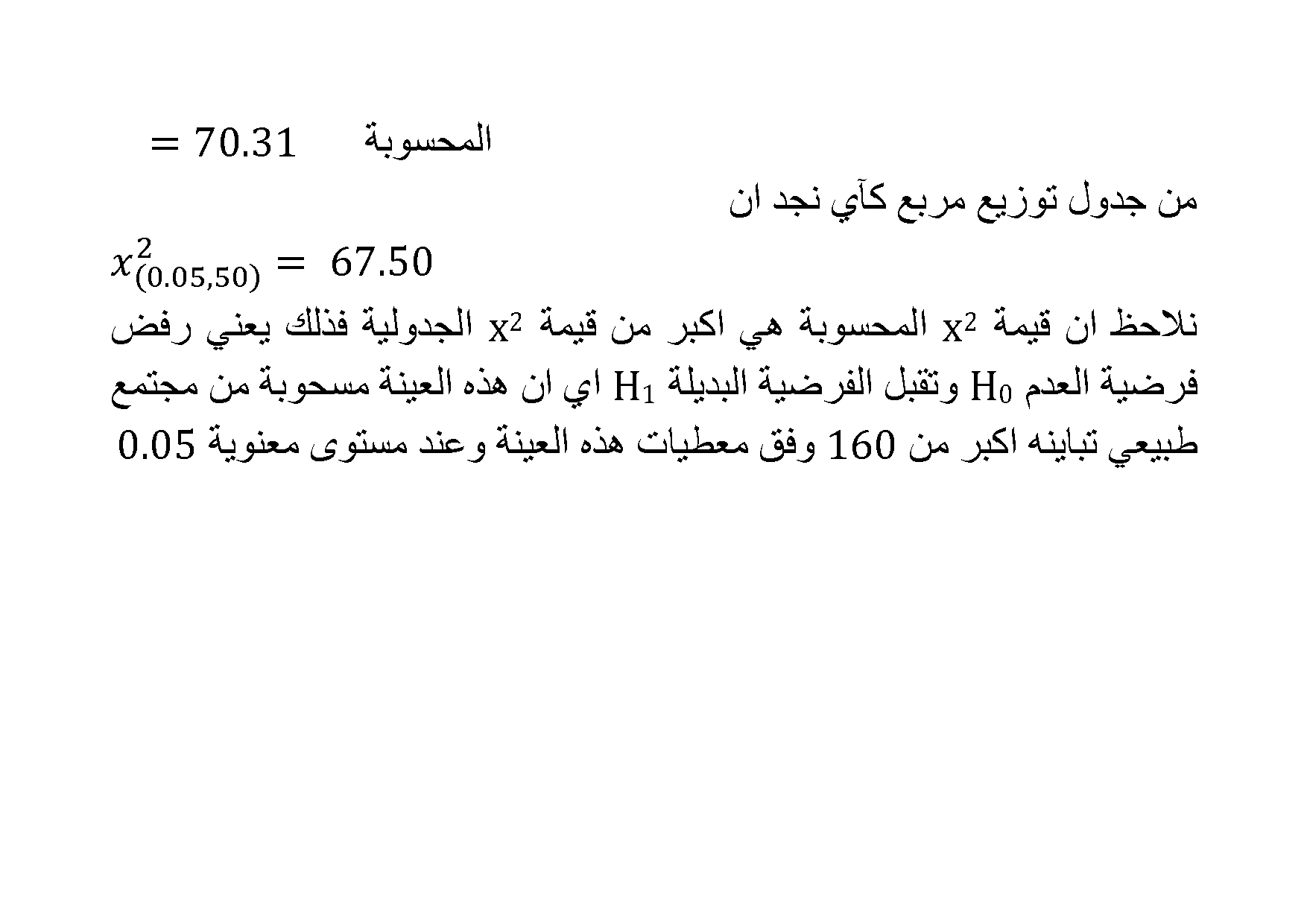 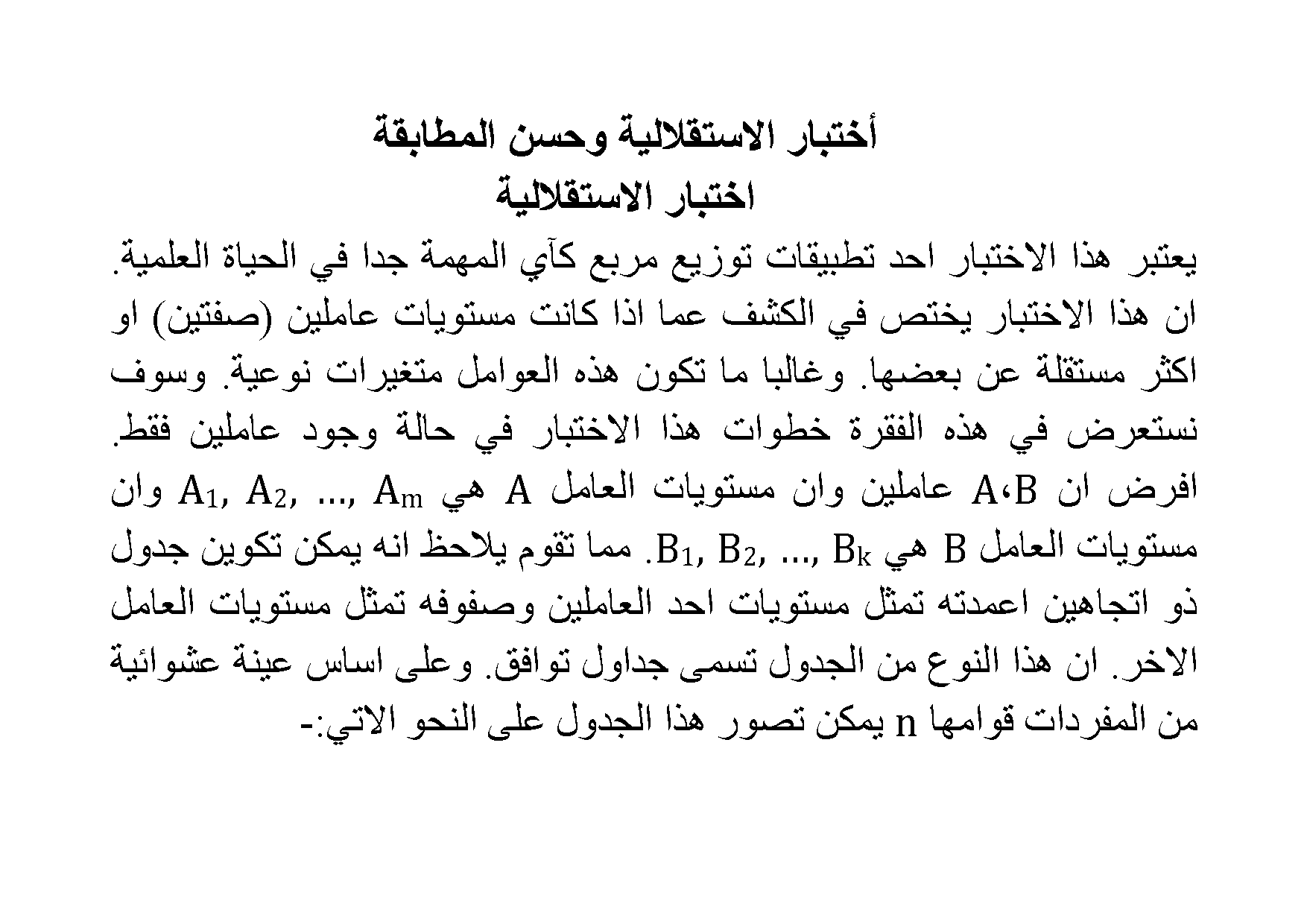 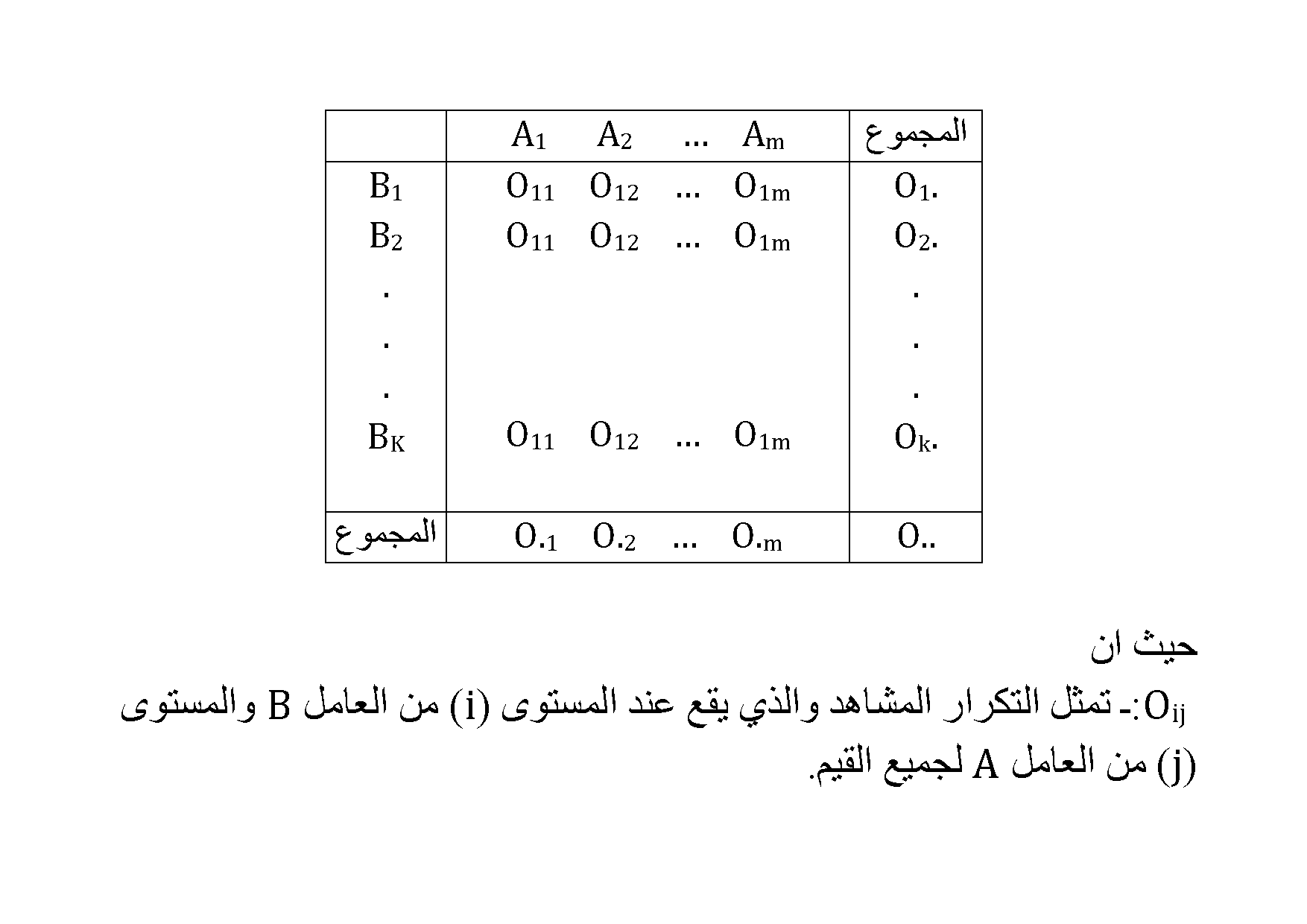 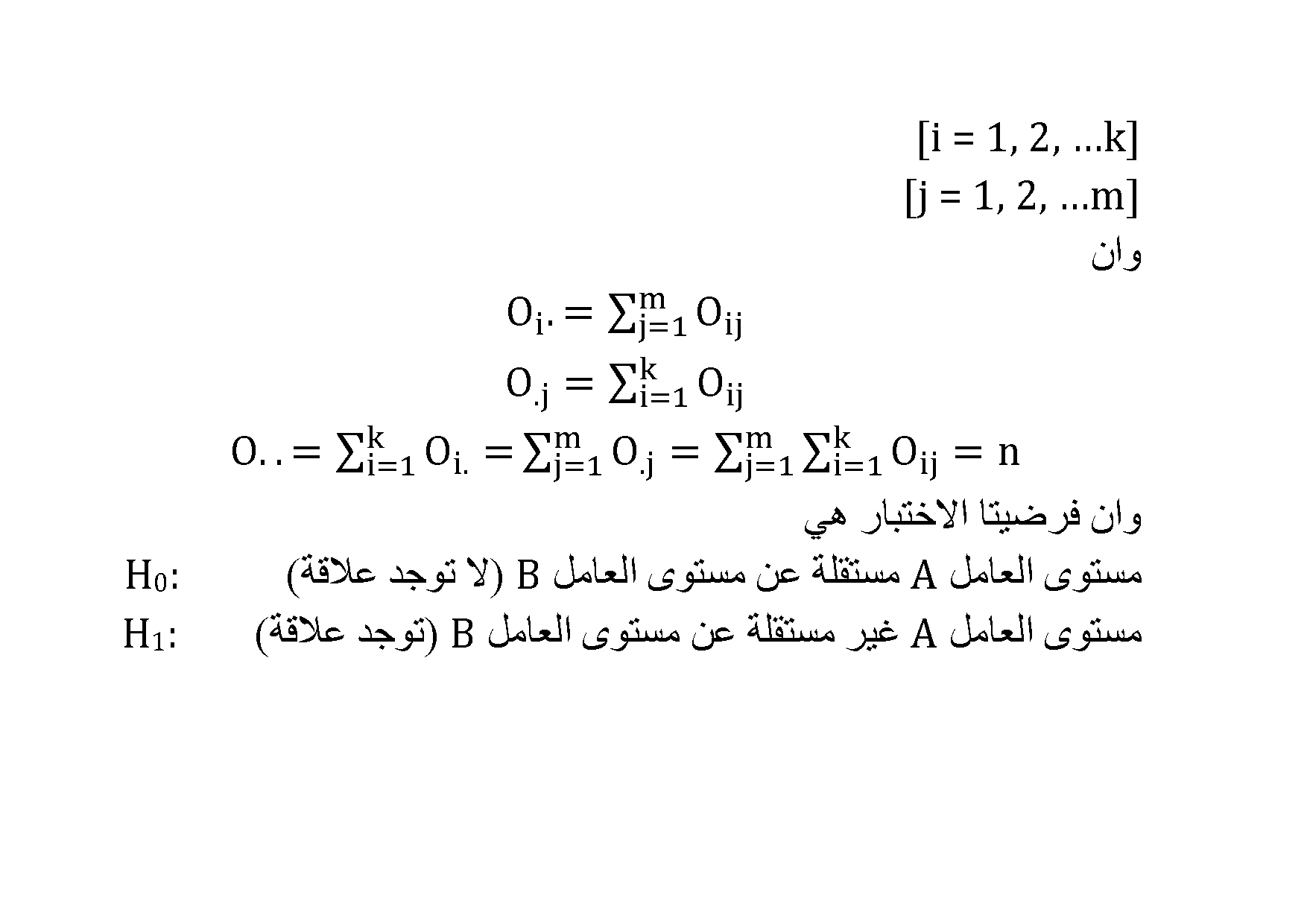 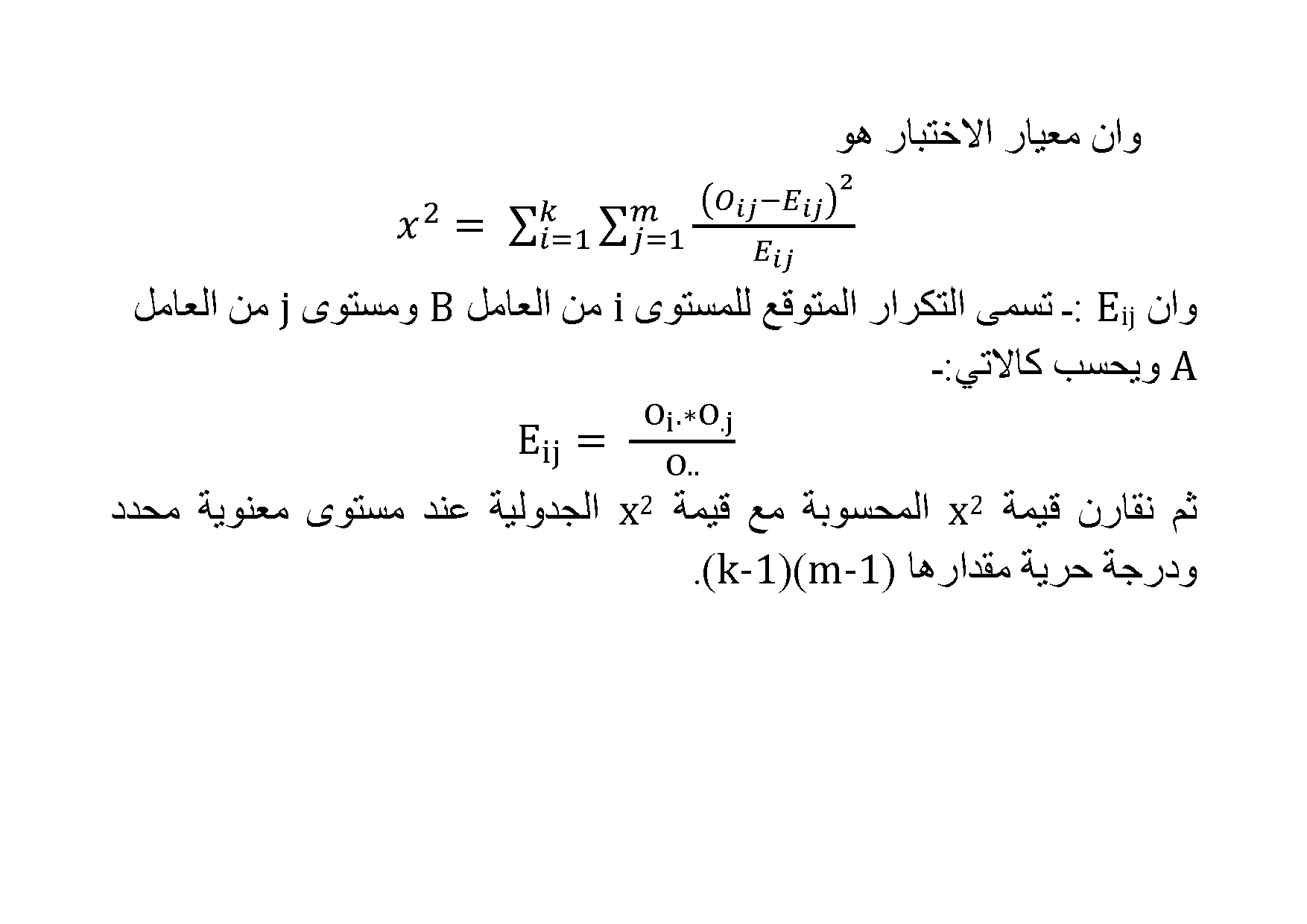 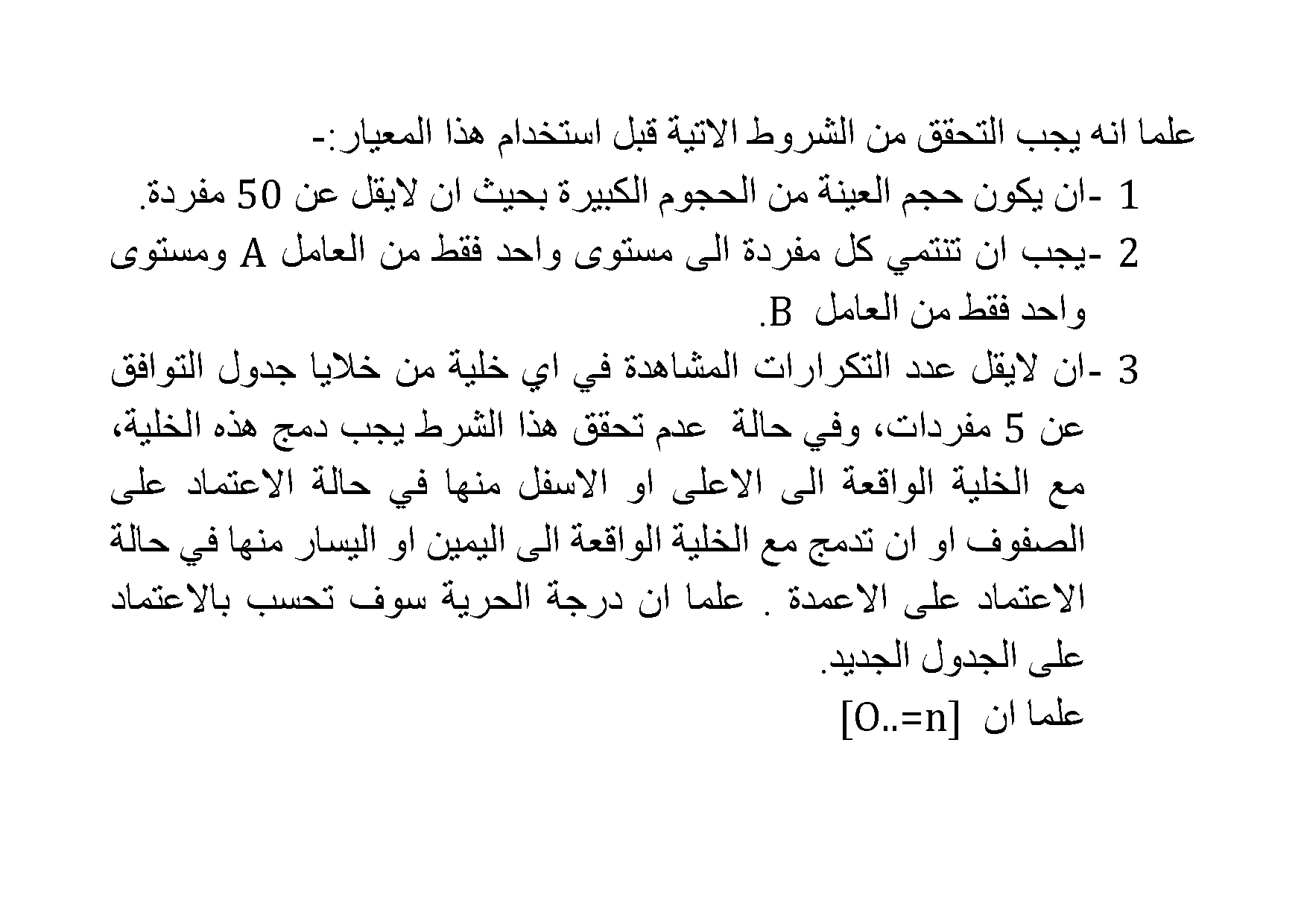 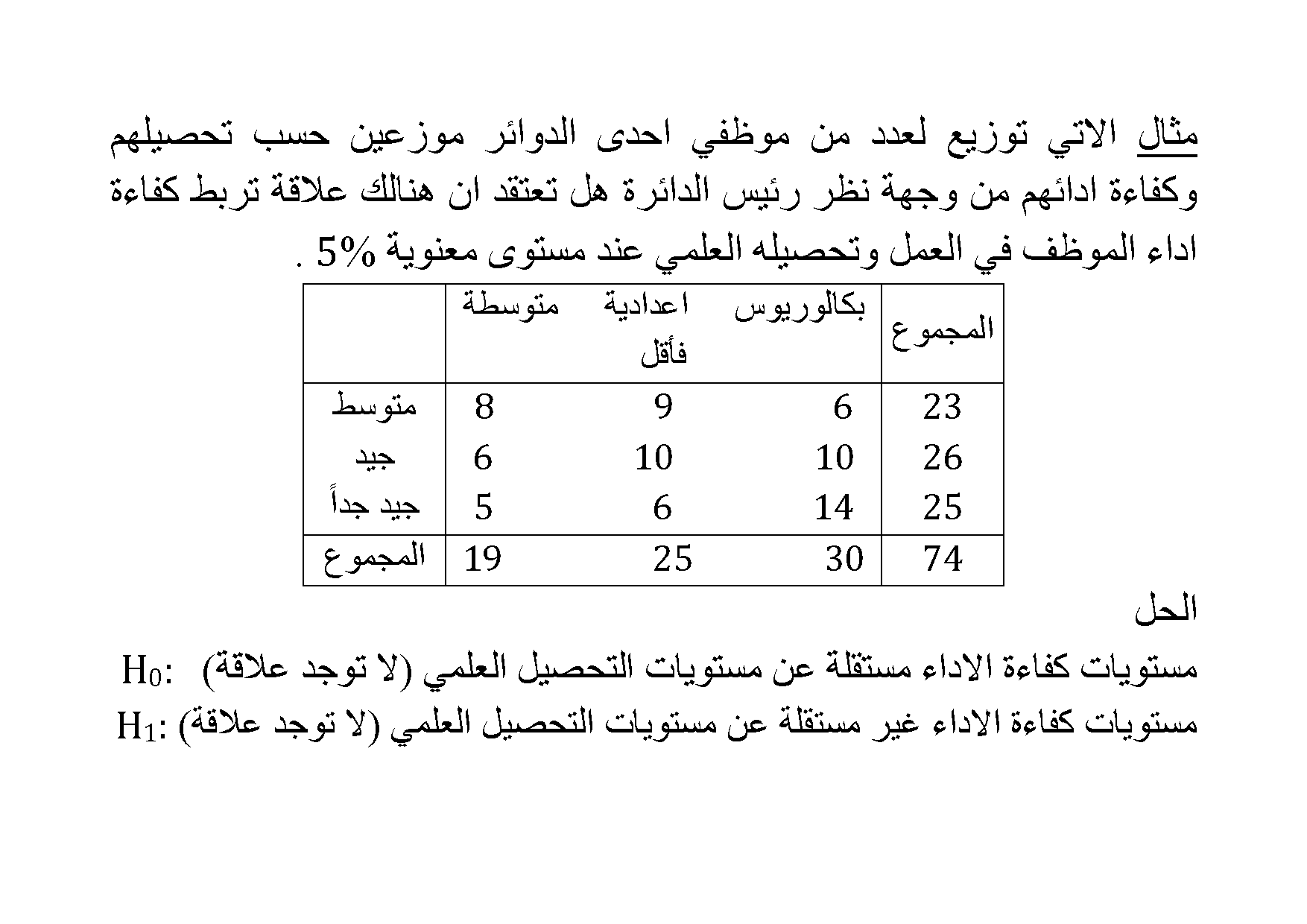 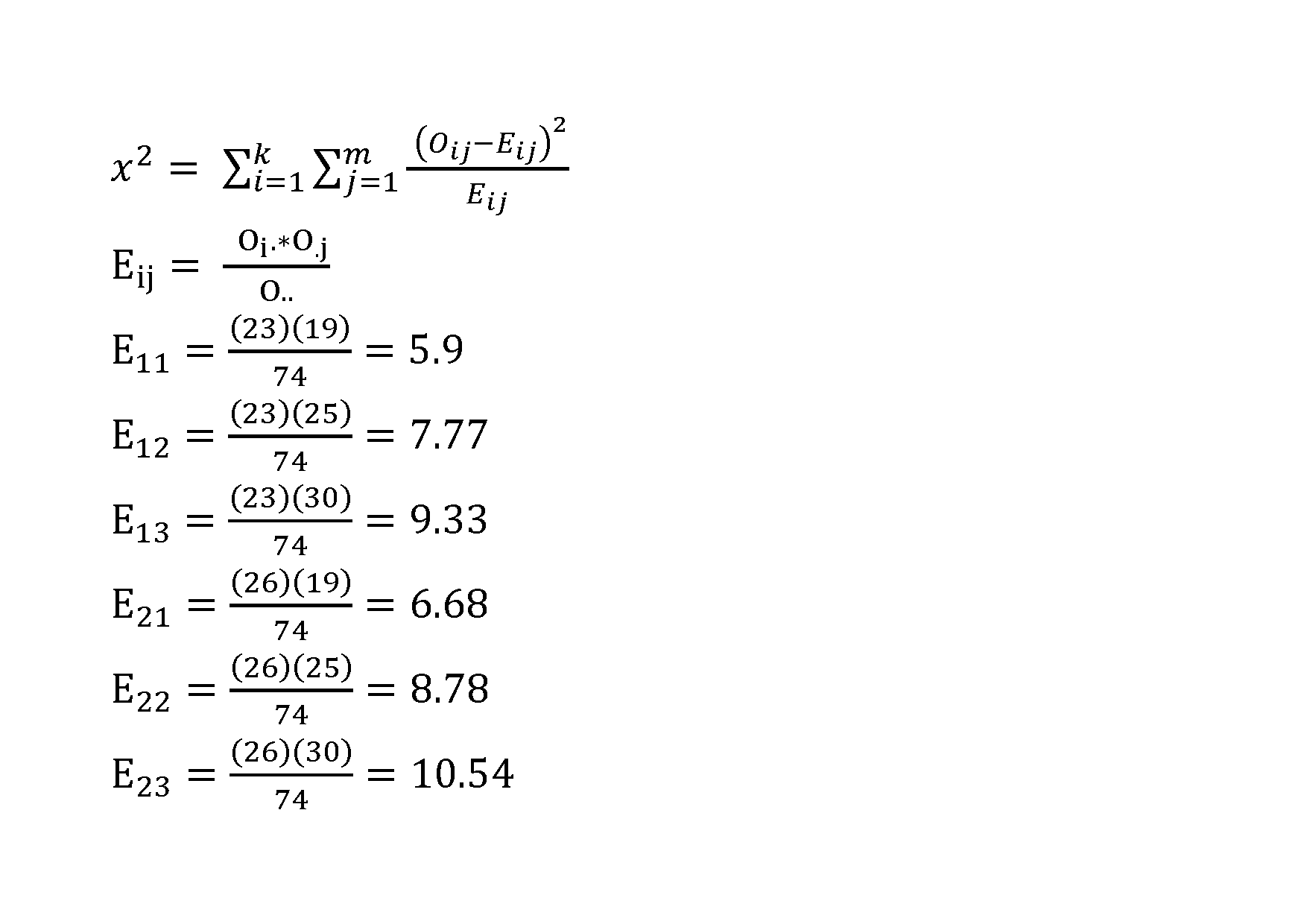 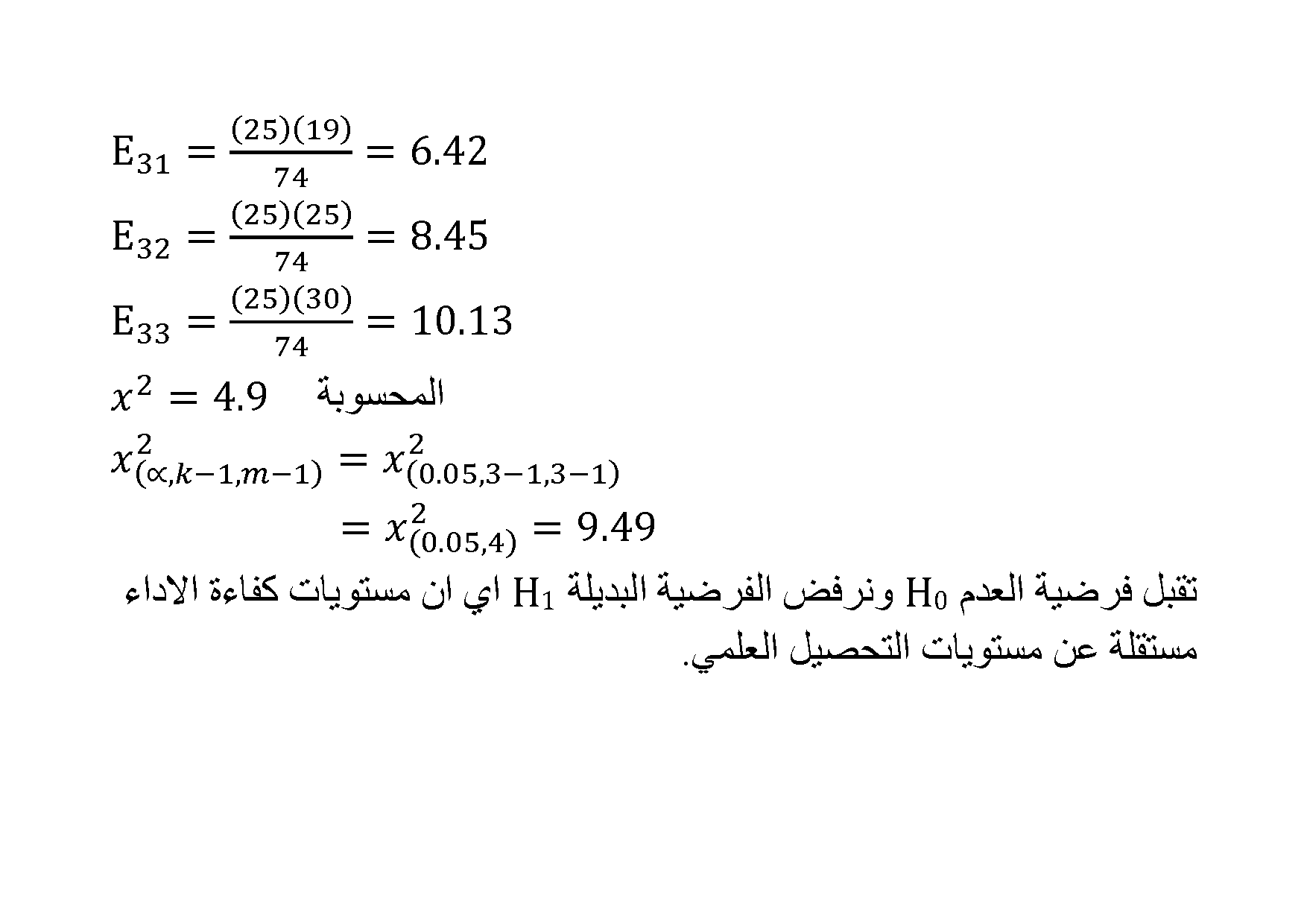 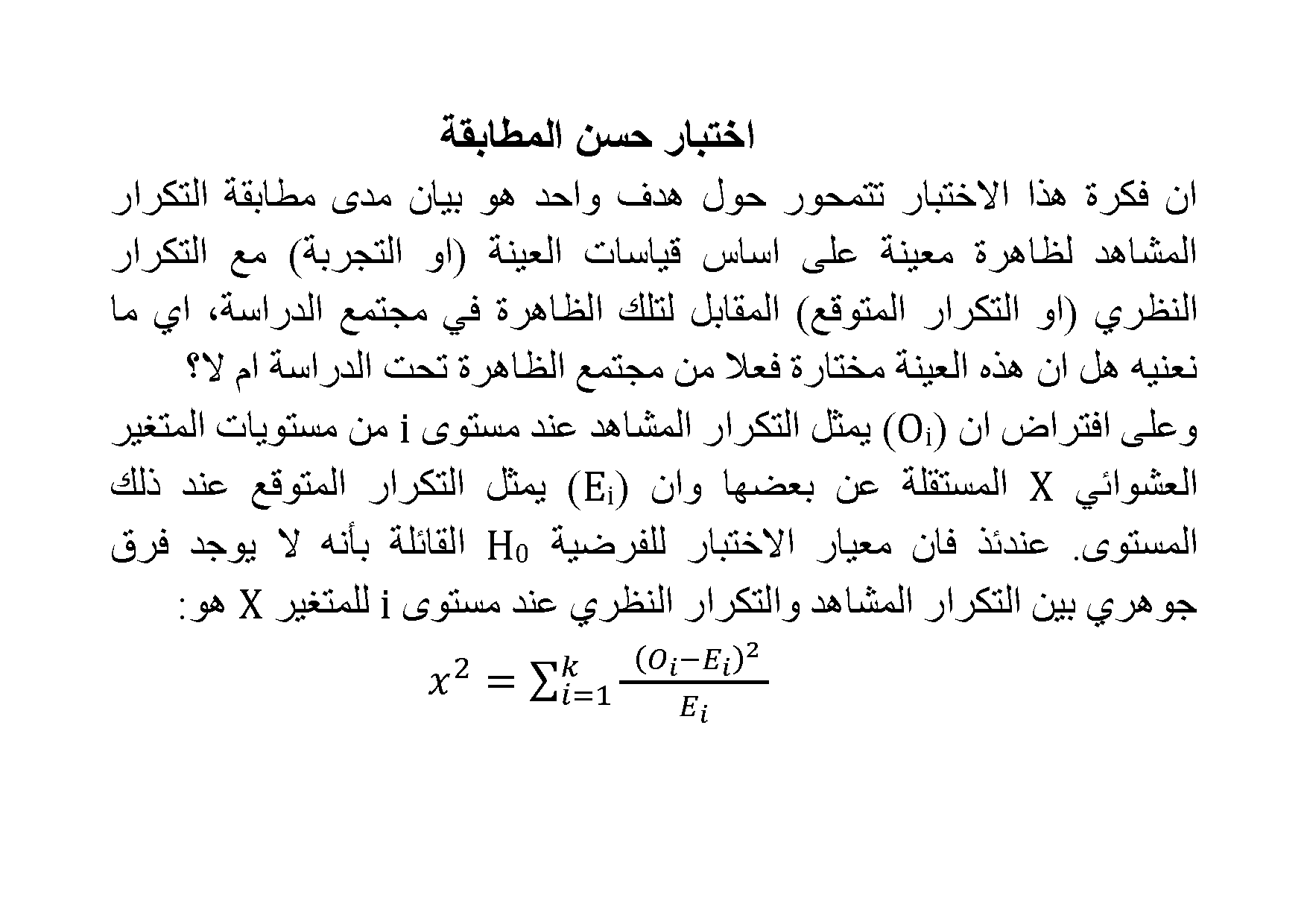 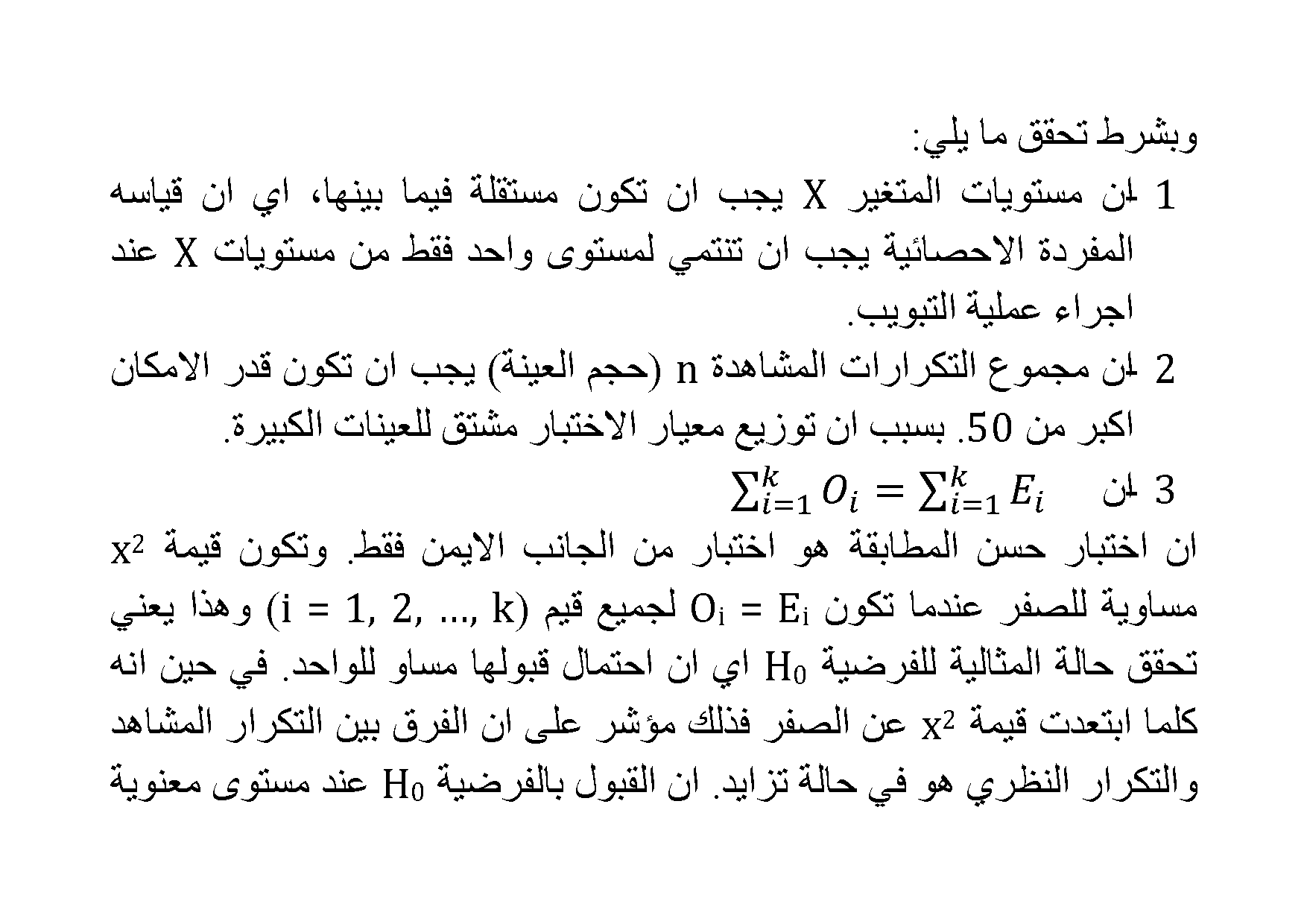 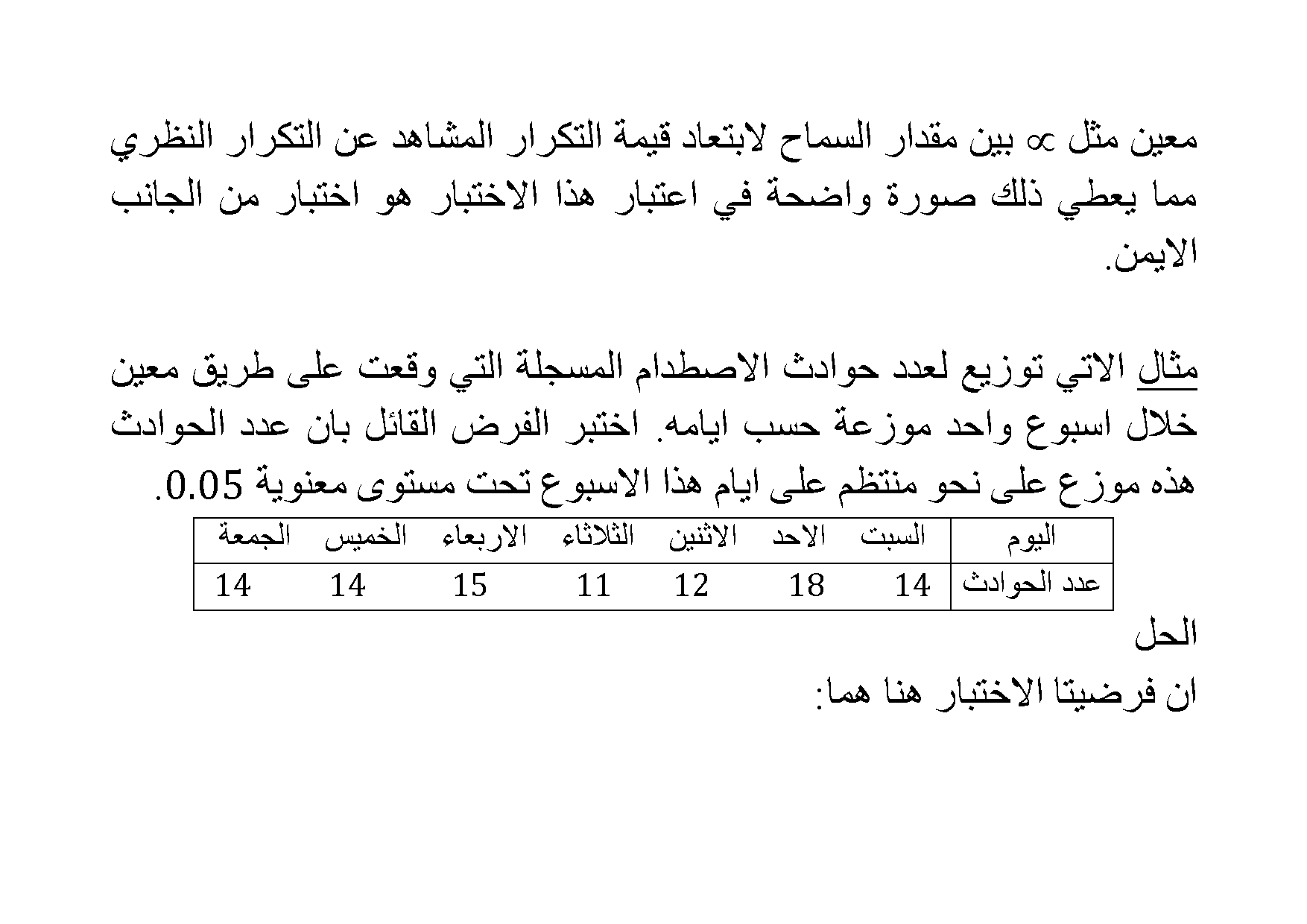 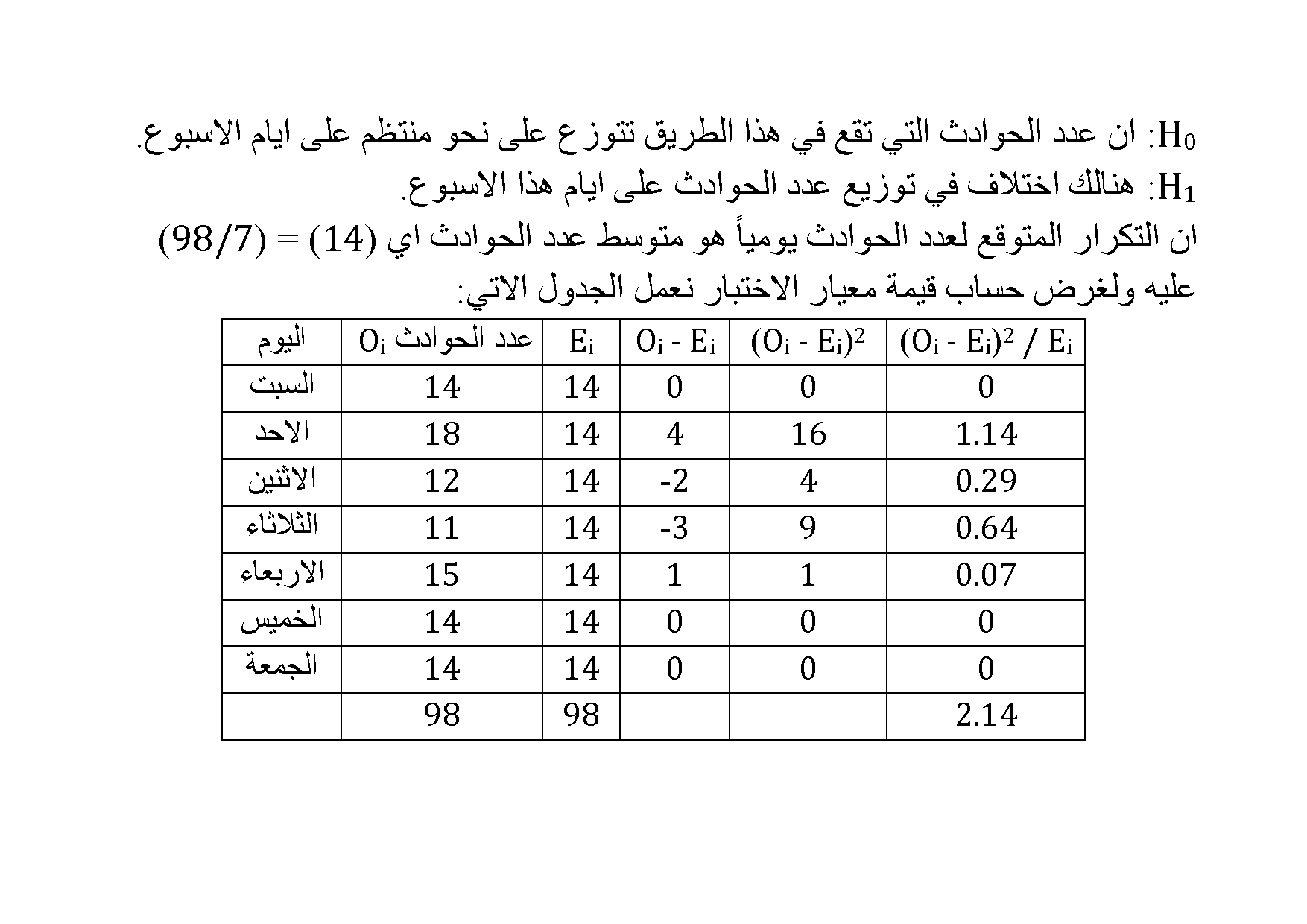 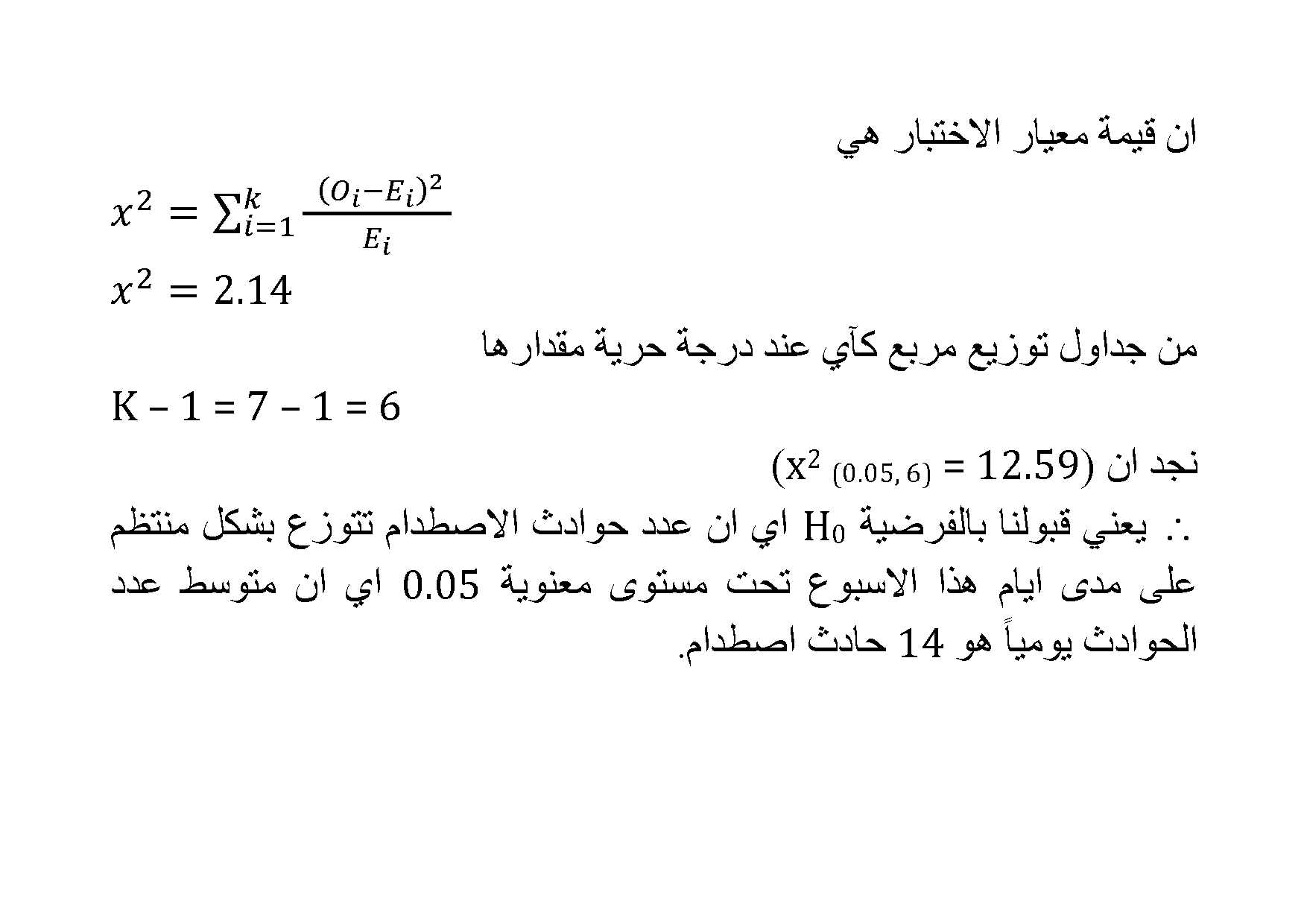